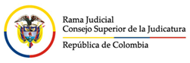 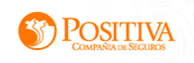 RENDICIÓN DE CUENTASPlan de trabajo SG SST 2021
Rama Judicial 
Seccional Santander
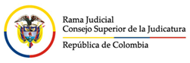 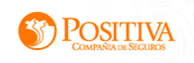 Vigilancia Epidemiológica en DME
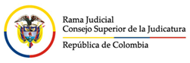 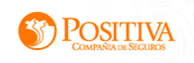 Avance DME
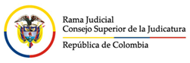 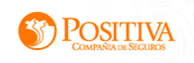 Vigilancia Epidemiológica en Psicosocial
Avance Psicosocial
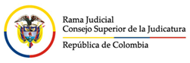 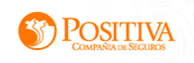 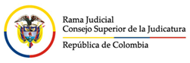 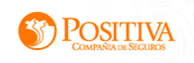 Higiene y Seguridad Industrial
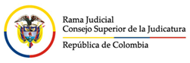 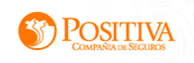 Avance HYSI
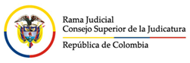 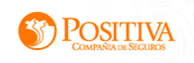 Avance HYSI
Metas de Cumplimiento y cobertura del SG SST 2021
100%
100%
100%
DME
Psicosocial
HYSI
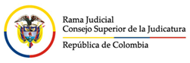 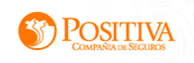 GRACIAS
RAMA JUDICIAL SECCIONAL SANTANDER
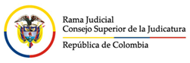 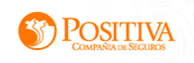